Home
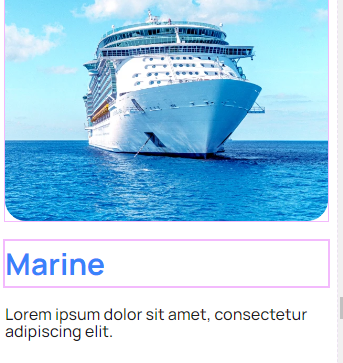 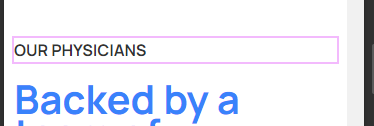 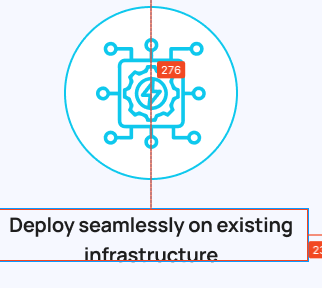 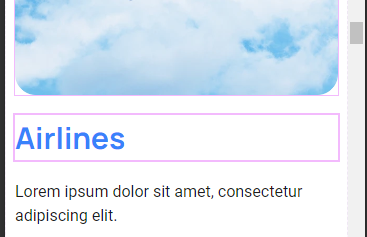 Cambiar tipo de letra  en escritorio
Revisar el numero y tipo de letra en escritorio
Home
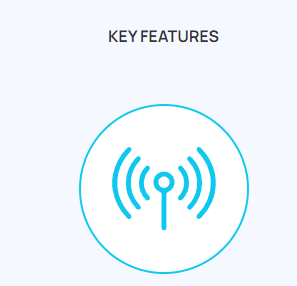 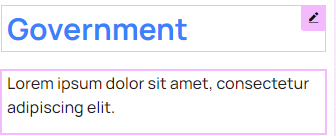 Verificar el contenido del texto si es igual al de escritorio
Revisar si existe eso en home dos veces
How it works
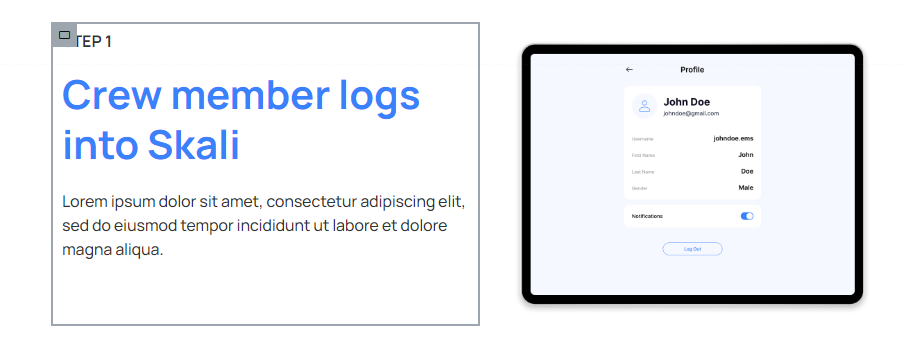 Imgen esta alargado
Todo ese bloque que tenga mismo formato que el figma
Lest ‘ talk
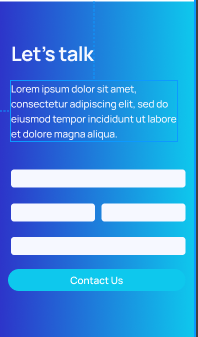 Falta degradado
About
Aliar texto